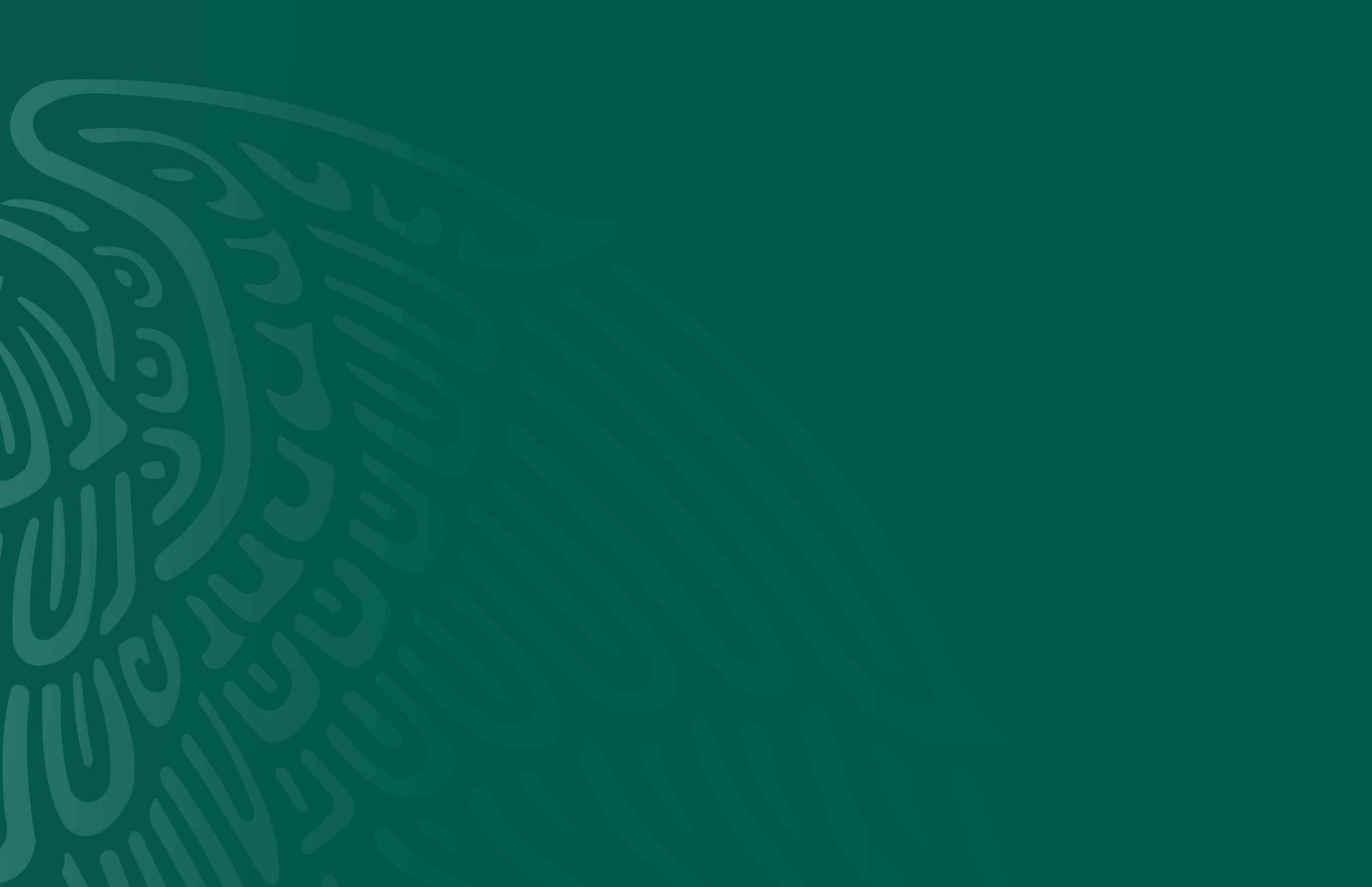 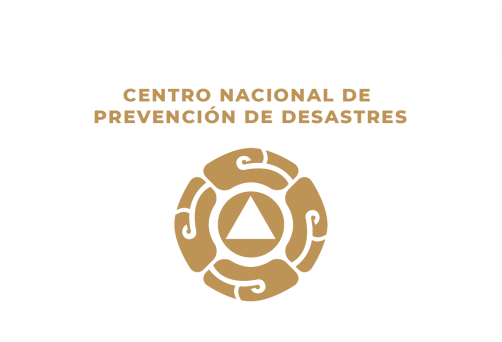 Reunión Extraordinaria
Unidades Estatales de Protección Civil
Estados de Puebla, Morelos, México, Tlaxcala y la Ciudad de México

Actividad del volcán Popocatépetl
21 de marzo, 2019
Taller: Interpretación de los Mapas de Peligros del volcán Popocatépetl
3 de abril, 2019  9 a 17 horas
Facilitar la revisión de los planes operativos estatales y en la elaboración del Plan Operativo Federal, para el caso de una erupción
Municipios para los que se recomienda el taller
Mapas de peligro
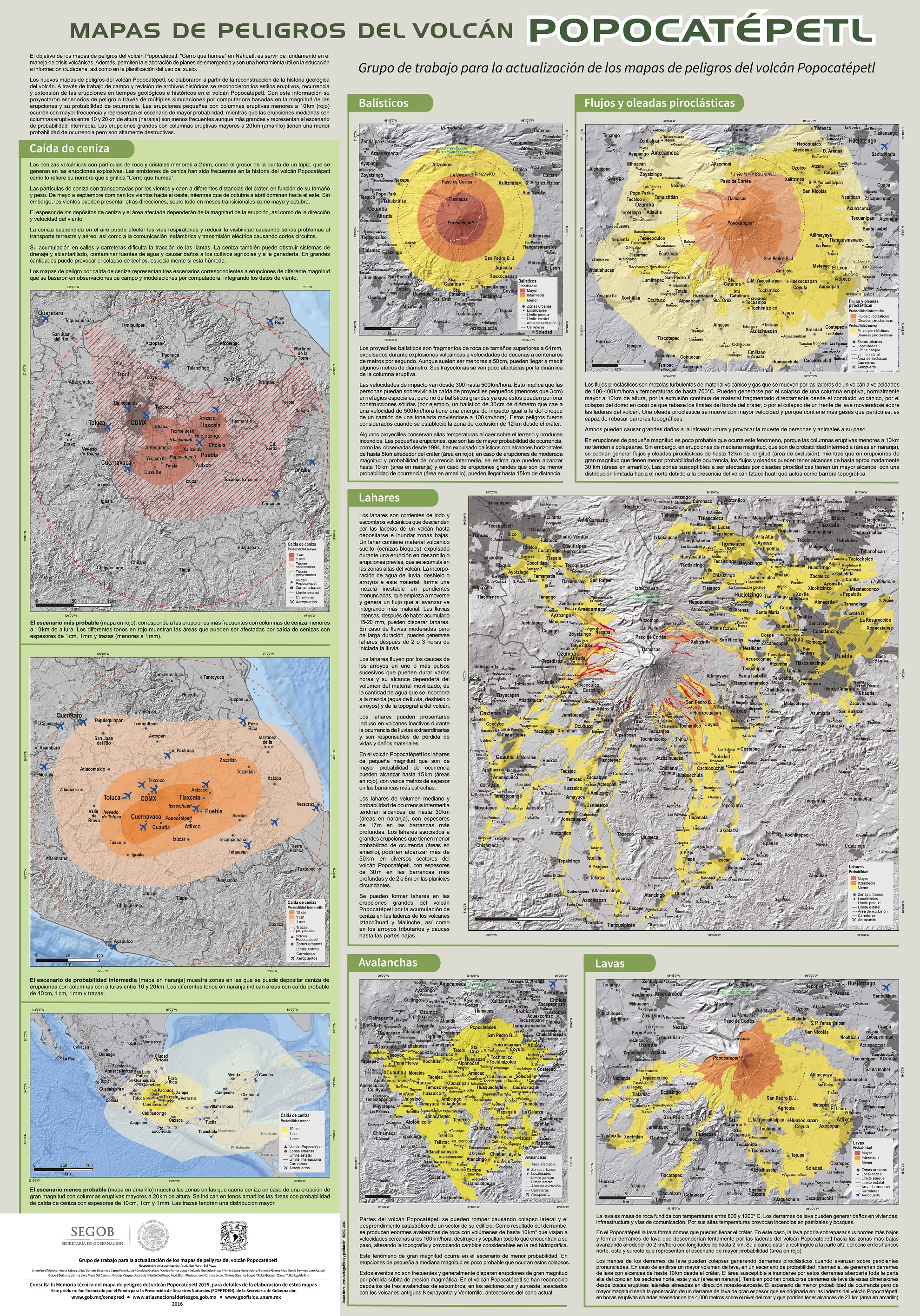 Peligros:
Caída de ceniza
Balísticos
Flujos y oleadas piroclásticas
Lahares
Avalanchas
Lavas
Mapas de Peligros del volcán Popocatépetl, 2016
Mapa simplificado de peligros
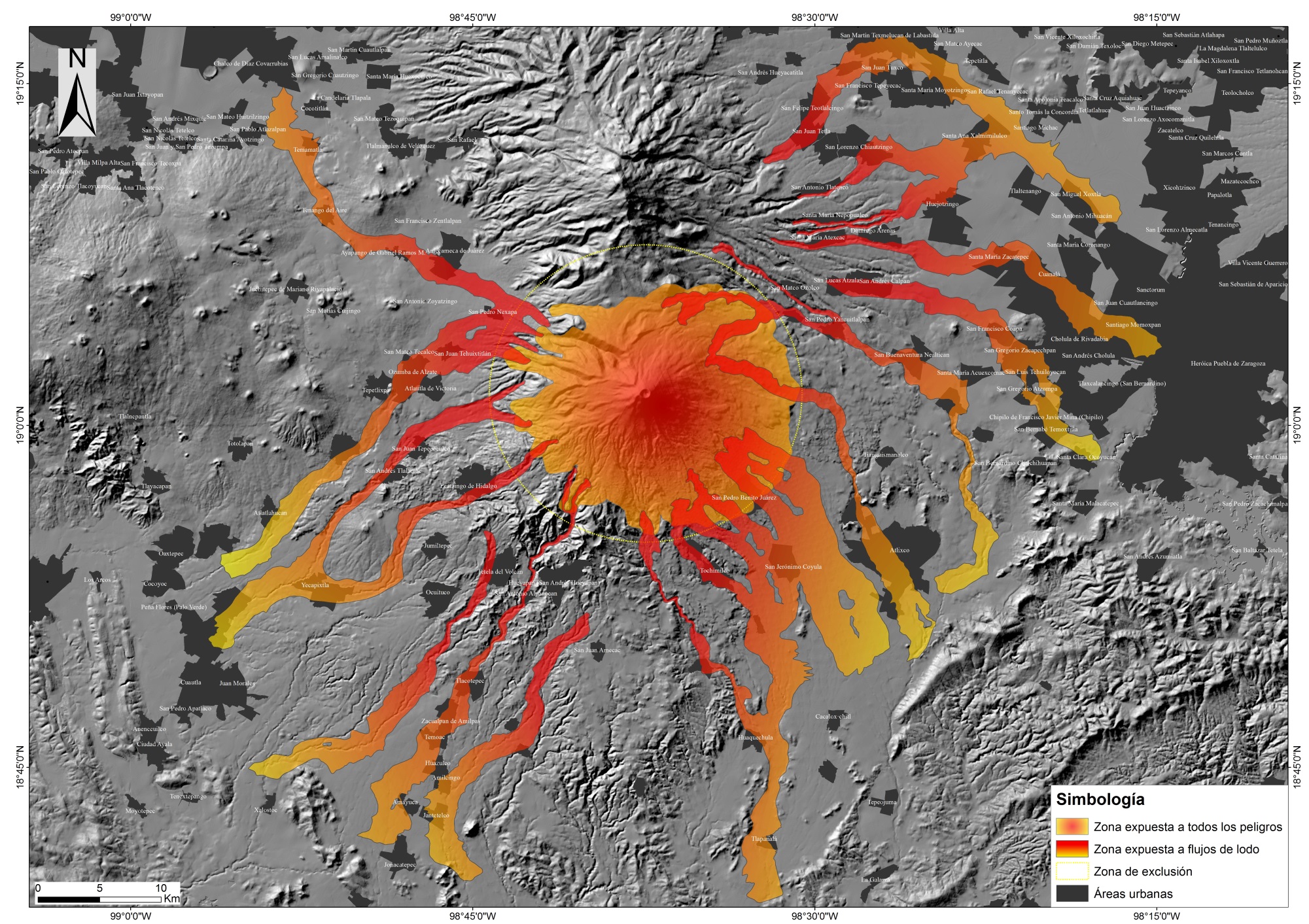 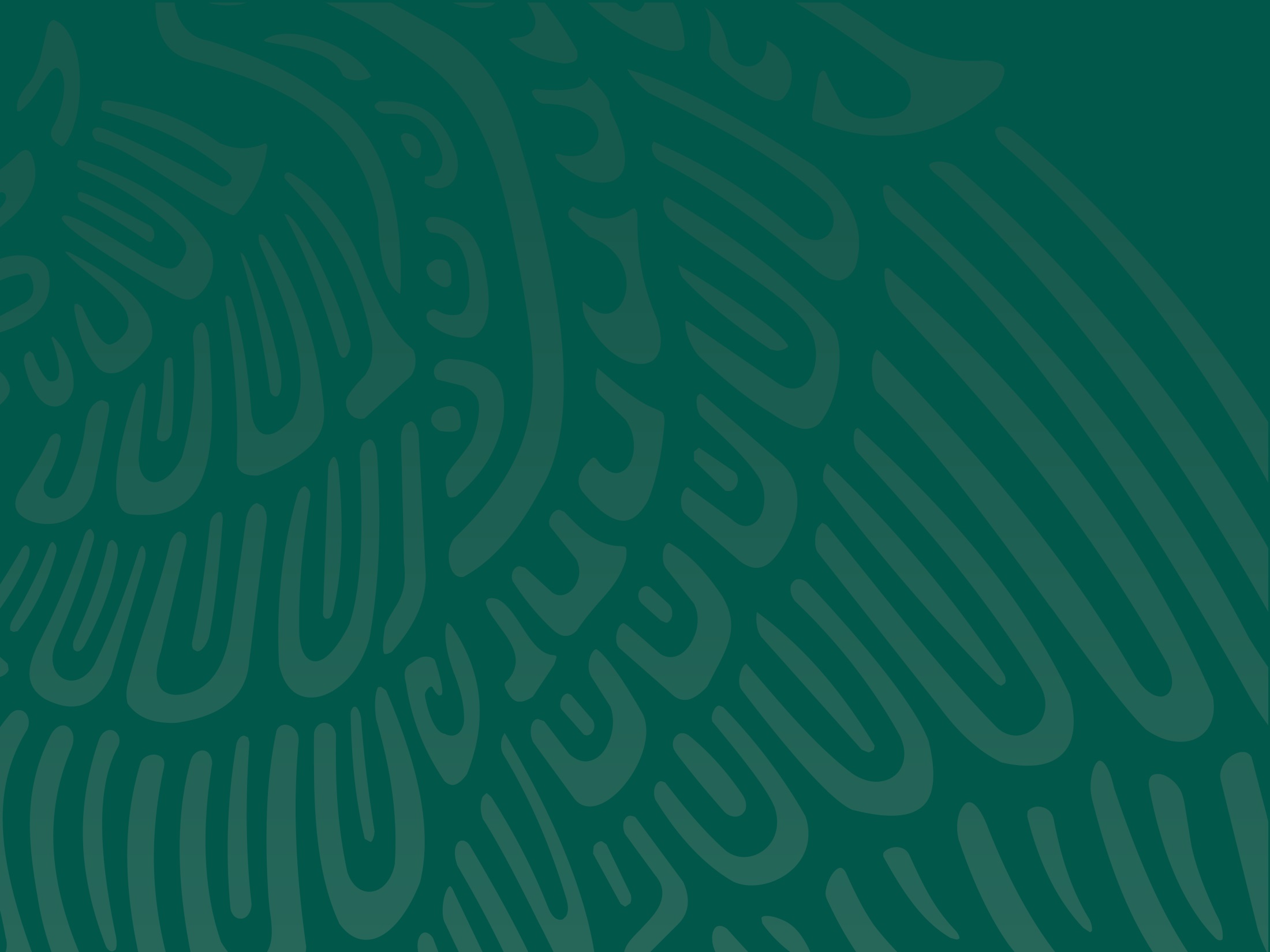 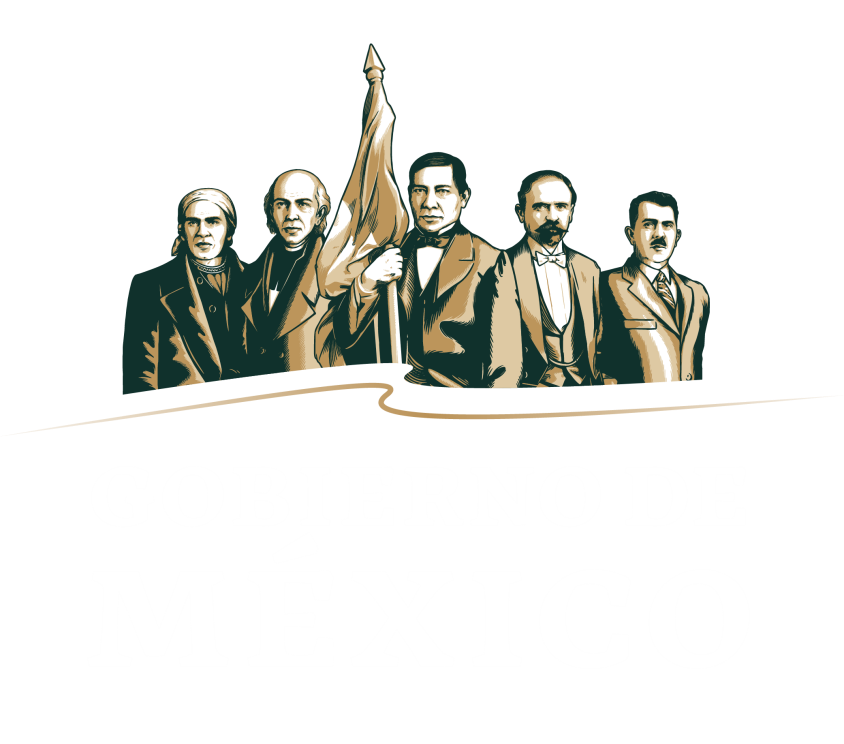 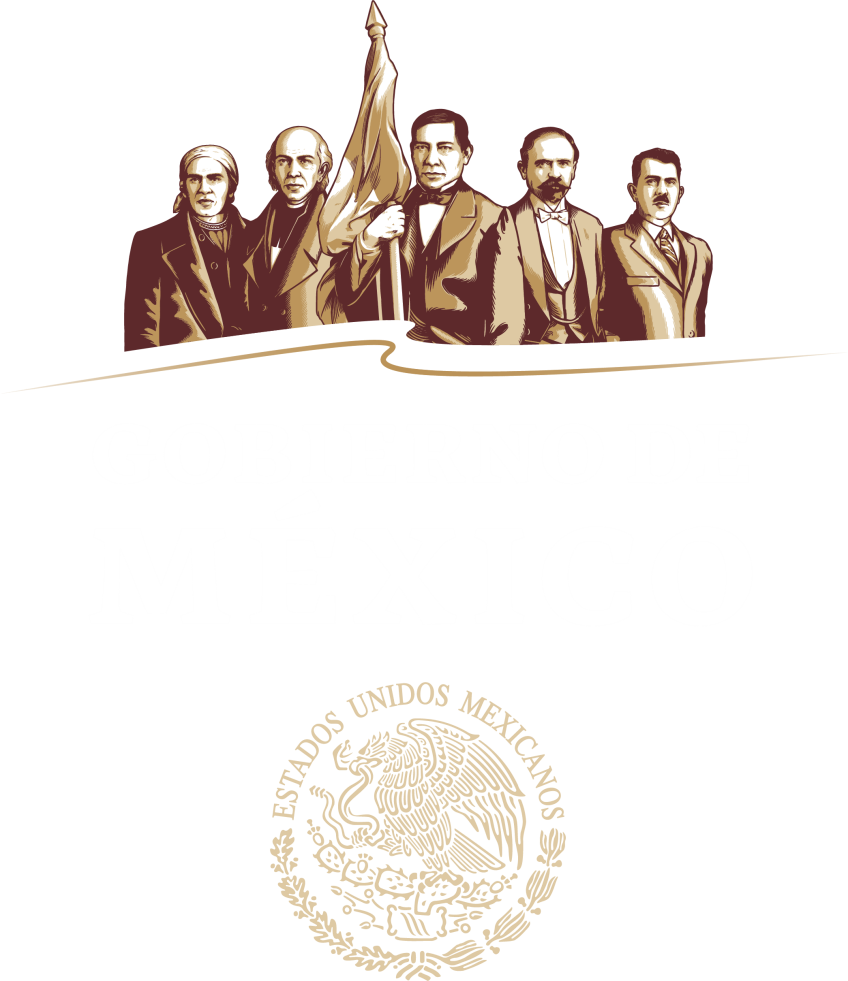